ONSET OF DURATION
Onset of paralysis of the tail 60 to 90 seconds after injection confirms correct injection. With 2% lidocaine analgesia persists for about 60 minutes with complete recovery after two hours . The effects may last for 30 to 150 minutes. 
Maximum analgesia is reached after 5 to 10 minutes using 2% lidocaine after 10 -20 minutes. If lidocaine with adrenaline (0.0125 ml of 1:80,000 adrenaline per ml of 2% lidocaine) is used, tail tone and motility are suppressed for more than 60 minutes.
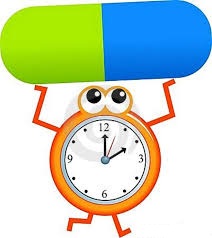